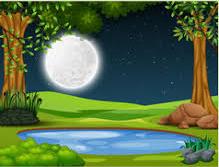 আজকের ক্লাশে তোমাদেরকে......
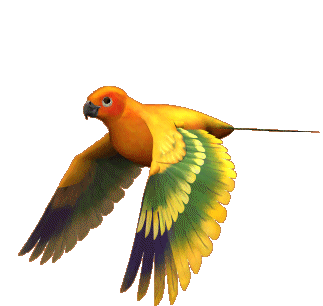 স্বাগতম
শিক্ষক পরিচিতি
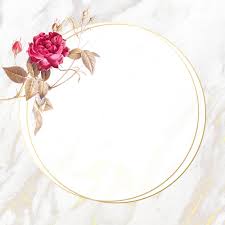 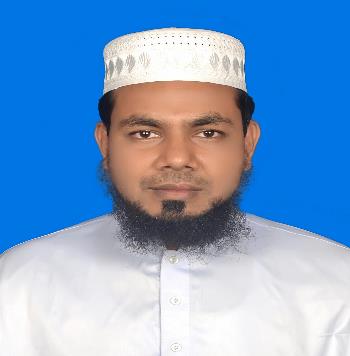 মোঃ আসাদুল্লাহ
প্রভাষক (আরবি),
         দেবিপুর ইসলামিয়া ফাজিল (বি,এ) মাদরাসা,        
                          তজুমদ্দিন,ভোলা।
         Gmail. lecturerasad@yahoo.com
                 মোবাইল- ০১৭১৪ - ৭০ ২১ ৭৪
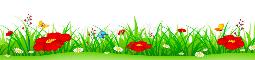 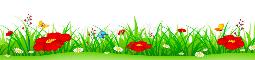 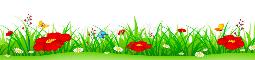 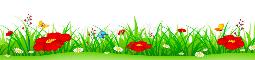 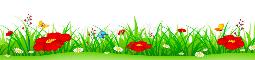 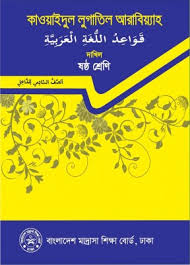 কাওয়াইদুল লুগাতিল আরাবিয়্যাহ
اَلدَّرْسُ الْخَامِسُ
قَوَاعِدُ اللُّغَةِ الْعَرَبِيَّةِ
দাখিল
ষষ্ঠ শ্রেণী
প্রথম ইউনিট
পাঠ পরিচিতি
اَلصَّفُّ السَّادِسُ لِلدَّاخِلُ
اَلْوَحْدَةُ الُأُوْلَى
পঞ্চম পাঠ
সময়ঃ ৪৫ মিনিট 
তারিখঃ 10/10/২০২০
নিচের ছবিরগুলোর দিকে তাকাও এবং বল কোন ছবিতে কি বুঝাইতেছে....
এখানে পরিবর্তন শব্দ হল মূল বিষয় , একই ছবিকে ভিন্ন ভিন্ন কালারে পরিবর্তন করা হয়েছে ,
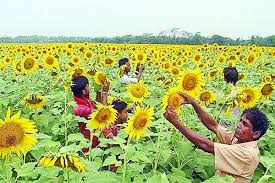 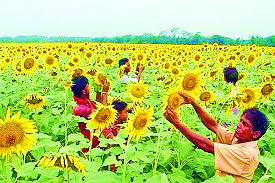 মূল ছবি
আর পরিবর্তন শব্দের আরবি হল     اَلتَّصْرِيْف
আর ভিন্ন ভিন্ন কালারে পরিবর্তন এর আরবি হল  صِيْغَةْ
কালার পরিবর্তন করা ছবি
কালার পরিবর্তন করা ছবি
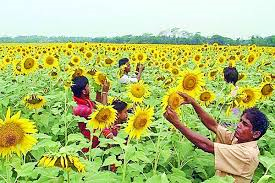 কালার পরিবর্তন করা ছবি
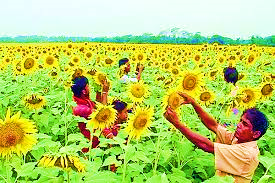 তাহলে আজকের পাঠ হল.................
اَلتَّصْرِيْفُ وَالصِّغَةُ এর পরিচয়।
শিখনফল
এই পাঠ শেষে শিক্ষার্থীরা.....................
১। اَلتَّصْرِيْف ও  صِيْغَةْ পরিচয় কী তা বলতে পারবে ।
২। اَلتَّصْرِيْف এর صِيْغَةْ বা রুপগুলো বর্ণনা করতে পারবে ।
৩। اَلتَّصْرِيْف এর صِيْغَةْ  বা রুপগুলো লিখতে পারবে।
اَلتَّصْرِيْف এর পরিচয়ঃ
اَلتَّصْرِيْف  শব্দের অর্থ রুপান্তর 

পারিভাষিক অর্থঃ কোনো শব্দকে বিভিন্নরুপে রুপান্তরিত করাকে اَلتَّصْرِيْف  বলে ।
صِيْغَةْ এর পরিচয়ঃ
صِيْغَةْ শব্দের আভিধানিক অর্থঃ
আকৃতি
রুপ
গঠন
পারিভাষিক অর্থঃ শব্দের বিভিন্ন রুপকে   صِيْغَةْ   বলে ।
صِيْغَةْ এর সংখ্যাঃ
فَاعِلْ  তথা কর্তার جِنْسْ (লিঙ্গ), عَدَدْ (বচন), ও   شَخْصْ (পুরুষ) হিসেবে ফে’লের صِيْغَةْ   চৌদ্দটি । যেমন-
একক কাজ
صِيْغَةْ এর সংখ্যা কত ?  صِيْغَةْ  গুলো লিখ ......................
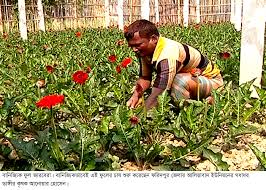 ক) جِنْسْ- এর বর্ণনাঃ
جِنْسْ শব্দের অর্থ লিঙ্গ । جِنْسْ তথা লিঙ্গ দু প্রকার । 
        
   ১। اَلْمُذَكَّرْ    বা পুংলিঙ্গ ও     ২।   اَلْمُؤَنَّثْ  বা স্ত্রীলিঙ্গ ।
১। اَلْمُذَكَّرْ  – এর পরিচয়ঃ কোনো فِعْلْ  বা ক্রিয়ার   فَاعِل পুরুষবাচক হওয়াকে اَلْمُذَكَّرْ 
                           (পুংলিঙ্গ) বলা হয় । যেমন -    فَعَلَ(সে একজন পুরুষ করেছ )
২।  اَلْمُؤَنَّث  – এর পরিচয়ঃ কোনো فِعْلْ  বা ক্রিয়ার   فَاعِل  স্ত্রীবাচক হওয়াকে اَلْمُؤَنَّثْ 
                                  (স্ত্রীলিঙ্গ) বলা হয় । যেমন -   فَعَلَت(সে একজন স্ত্রী করেছে )
খ)عَدَدْ  - এর বর্ণনাঃ
عَدَد শব্দের অর্থ বচন ।  عَدَد    তথা বচন তিন প্রকার । যথা- 
                                                                 ১। اَلْوَاحِدُ   (একবচন)  
                                                                 ২।  اَلتَّثْنِيَةْ   (দ্বিবচন) 
                                                                 ৩।  اَلْجَمْعُ    ( বহুবচন)
১। اَلْوَاحِدُ - এর পরিচয়ঃ
যে فِعْلْ  - এর فَاعِل  বা কর্তা একবচনের হয়, সে فِعْلْ- এর সীগাহকে الْوَاحِدُ صِيْغَةْ     
                                               (এক বচনের সীগাহ) বলা হয় ।
                যেমন -    فَعَلَ(সে একজন পুরুষ করেছ )
سَمِعْتَ    (তুমি একজন পুরুষ শুনেছো)  سَمِعْتُ(আমি একজন পুরুষ শুনেছি )
২।  اَلتَّثْنِيَةْ  - এর পরিচয়ঃ
যে فِعْلْ  - এর فَاعِل  বা কর্তা বহুচনের হয়, সে فِعْلْ- এর সিগাহকে  اَلْجَمْعُ صِيْغَةْ     
                                  (বহুবচনের সীগাহ) বলা হয় ।  
              যেমন -       فَعَلُوْا(তাহারা সকল পুরুষ করেছে )
سَمِعْنَ  (তাহারা সকল মহিলা শুনেছে) ,    سَمِعْتُمْ(তোমরা সকল পুরুষ/মহিলা শুনেছো )
যে فِعْلْ  - এর فَاعِل  বা কর্তা দ্বিবচন হয়, সে فِعْلْ- এর সিগাহকে  التَّثْنِيَة صِيْغَةْ     
                                  (দ্বিবচনের সীগাহ) বলা হয় । 
           যেমন -         فَعَلَا(তাহারা দুইজন পুরুষ করেছে )
سَمِعَتَا  (তাহারা দুইজন মহিলা শুনেছে) ,    سَمِعْتُمَا(তোমরা দুইজন পুরুষ/মহিলা শুনেছো )
৩। اَلْجَمْعُ  - এর পরিচয়ঃ
জোড়ায় কাজ
اَلْوَاحِدُ - এর পরিচয় লিখঃ
যে فِعْلْ  - এর فَاعِل  বা কর্তা একবচনের হয়, সে فِعْلْ- এর সিগাহকে الْوَاحِدُ صِيْغَةْ     
      (এক বচনের সীগাহ) বলা হয় ।
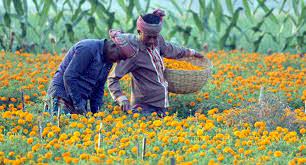 খ)شَخْصٌ  - এর বর্ণনাঃ
شَخْصٌ  শব্দের অর্থ পুরুষ । شَخْصٌ তথা পুরুষ তিন প্রকার । যথা-   
                                                   ১।   اَلْغَائِبُ বা নাম পুরুষ 
                                                   ২।  اَلْحَاضِرْবা মধ্যমপুরুষ
                                                   ৩।   اَلْمُتَكَلِّمْ বা উত্তমপুরুষ
১।  اَلْغَائِبُ  - এর পরিচয়ঃ
যে فِعْلْ  দ্বারা فَاعِل  এর নামপুরুষবাচক হওয়া বোঝায়, তাকে  اَلْغَائِبُ (নামপুরুষ) বলা হয়। 

এভাবেও বলা যায় যে, যে فِعْلْ  ‘সে’ বা ‘তারা’ কোনো ব্যক্তিবাচক কর্তা কর্তৃক সম্পাদিত হয়, তাকে  الْغَائِبُ  صِيْغَةْ বলা হয় । 
                                     যেমন -    فَعَلَ(সে করল )।
যে فِعْلْ দ্বারা فَاعِل এর মধ্যমপুরুষবাচক হওয়া বোঝায়,                                      
                        তাকে  اَلْحَاضِرْ (মধ্যমপুরুষ) বলা হয়। 
   এভাবেও বলা যায় যে, যে فِعْلْ ‘তুমি’ বা ‘তোমরা’ কর্তা কর্তৃক সম্পাদিত হয়, 
                  তাকে  الْحَاضِرْ صِيْغَةْ বলা হয় ।  
            যেমন -    فَعَلْتَ(তুমি করলে ),     فَعَلْتُمْ (তোমরা করলে )
যে فِعْلْ দ্বারা فَاعِل এর উত্তমপুরুষবাচক হওয়া বোঝায়,                                      
                        তাকে   اَلْمُتَكَلِّمْ  (উত্তমপুরুষ) বলা হয়। 
   এভাবেও বলা যায় যে, যে فِعْلْ ‘আমি’ বা ‘আমরা’ কর্তা কর্তৃক সম্পাদিত হয়, 
                  তাকে  الْمُتَكَلِّمْ صِيْغَةْ বলা হয় ।  
            যেমন - فَعَلْتٌ (আমি করেছি ),      فَعَلْنَا (আমরা করেছি )
২।  اَلْحَاضِرْ - এর পরিচয়ঃ
৩।   اَلْمُتَكَلِّمْ - এর পরিচয়ঃ
মূল্যায়ন
عَدَدْ  বা বচন কত প্রকার ?

খ। ৪ প্রকার ।
ক।  ৩ প্রকার ।
গ।   ৬ প্রকার ।
ঘ। ২ প্রকার ।
বাড়ীর  কাজ
شَخْصٌ এর প্রকারগুলোর বর্ননা দাও ।
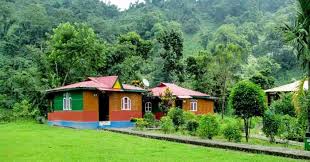 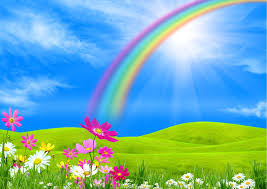 ধন্যবাদ
ধন্যবাদ